Ing. Miloslav Fialka, Ph.D. E.ON Energie, a.s.
02.11.2017
Mobility Services ve společnosti E.ON
PETROL SUMMIT 2017
MOBILITY SERVICES V E.ON
2
Mobility Services ve společnosti E.ON
20. století bylo érou benzinu. Hlavním cílem EU v oblasti životního prostředí je v současnosti snížení emisí CO2 i v dopravě 21. století. EU předpokládá následující řešení:
snížení spotřeby fosilních paliv a podpoření alternativní pohonných hmot v dopravě
TANK-TO-WHEEL ANALÝZA
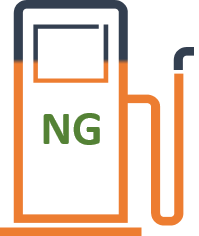 Ve snaze snížit emise CO2 jsou nyní benzin a nafta nahrazovány zemním plynem a elektrickým pohonem.
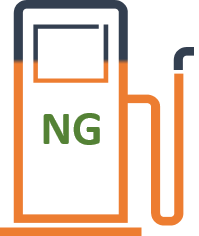 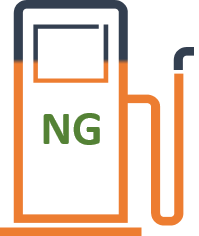 CNG
LNG
nafta/benzín
elektřina
92*)
**)
139*)
BEV / 0*)
PHEV / 35*)
Právní předpisy EU a Národní akční plán čisté mobility tvořízákladní rámec pro rozvoj čisté mobility.
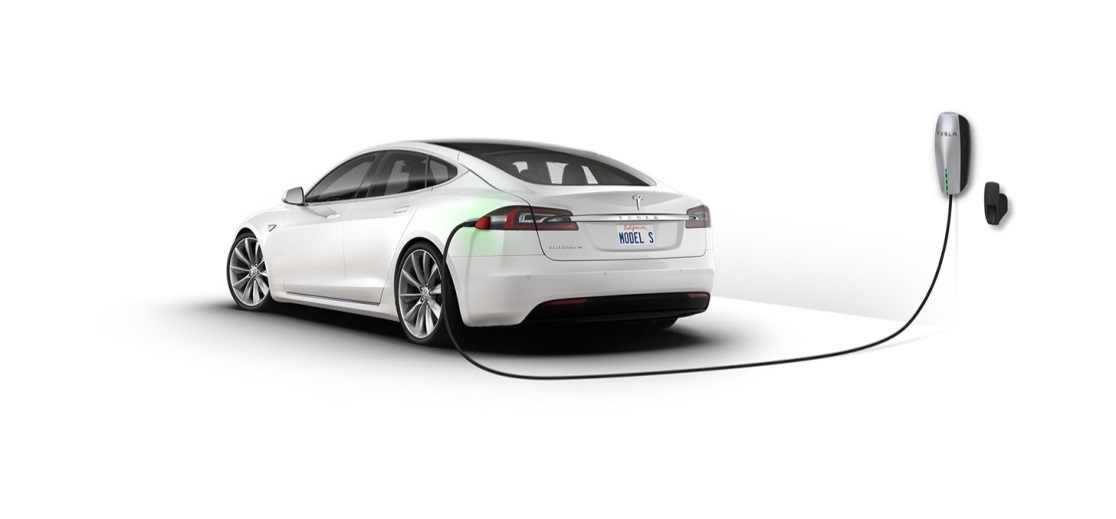 VYTVÁŘÍ ALTERNATIVNÍ PALIVA TAKÉ OBCHODNÍ PŘÍLEŽITOSTI PRO E.ON? MYSLÍME SI, ŽE ANO!
**) Vozidla na LNG vypouští srovnatelný objem emisí CO2 na litr jako vozidla na CNG. Vzhledem k tomu, že LNG je většinou využíváno v dopravě na dlouhé vzdálenosti, se odhady emisí CO2 budou různit.
DOPAD REGULACE VÝROBCE AUTOMOBILŮ
3
Mobility Services ve společnosti E.ON
Předpokládáme, že výrobci automobilů budou ve střednědobém a dlouhodobém horizontu upřednostňovat elektromobily ve snaze dodržet zpřísňující se zákonné předpisy EU. CNG má svá omezení pokud jde o kompenzaci nadměrného množství emisí, které produkují nehybridní spalovací motory.
KRITICKÉ OBDOBÍZAHÁJENÍ POSTUPNÉHO OMEZOVÁNÍ VYUŽITÍ FOSILNÍCH PALIV
ELEKTROMOBILY SLOUŽÍ JAKO
HLAVNÍ FAKTOR SNIŽUJÍCÍ EMISE
CNG DOSTAČUJÍCÍ ŘEŠENÍ PŘI SNIŽOVÁNÍ EMISÍ
ÚSTUP OD NEHYBRIDNÍCH BENZIN. MOTORŮ
OBDOBÍ ÚSTUPU NAFTY
2016
2017
2018
2019
2020
2021
2022
2023
2024
2025
EMISE VOZOV. PARKŮ
95
130
130
130
130
Pokračující snaha EU snižovat emise CO2 bude dále nutit výrobce automobilů uvádět na trh elektromobily. Vedle automobilů na CNG je nutné zařadit do výroby i další pohony a umožnit tak dostatečně snižovat emise, tak aby došlo ke splnění nových limitů po roce 2020 a dále.
95
95
95
95
70?
EMISNÍ LIMITY NA VOZOVÉ PARKY v g CO2 / 100 km
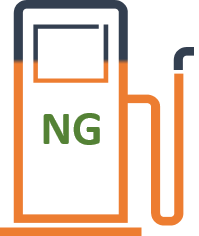 CNG SPOLEČNOSTI E.ON
Mobility Services ve společnosti E.ON
CNG
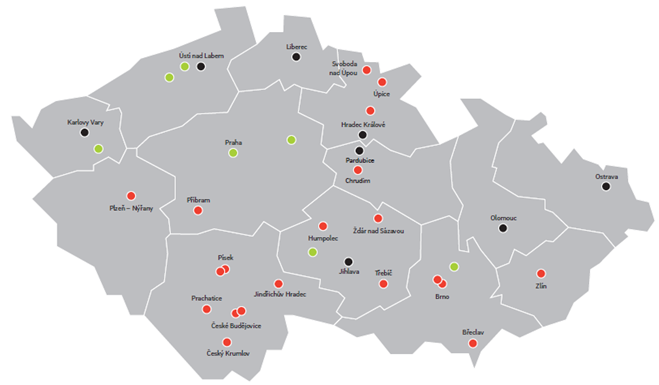 19 STANIC E.ON
Stávající plnící stanice E.ON
Plnící stanice E.ON ve výstavbě
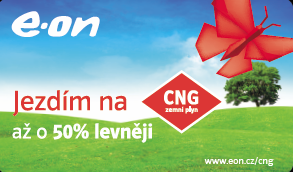 EMOBILITA _ PŘEKÁŽKY&DRIVERY V ČR
5
Mobility Services ve společnosti E.ON
VYSOKÁ CENA ELEKTROMOBILŮ
VÝROBCI AUTOMOBILŮ A TRH
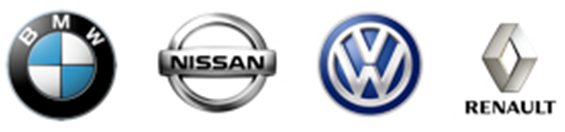 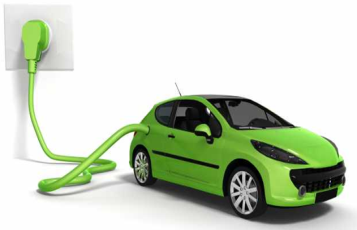 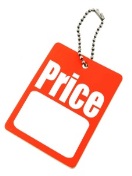 NÁRODNÍ AKČNÍ PLÁN ČISTÁ MOBILITA/KOLOKVIUM ŠKODA
electric
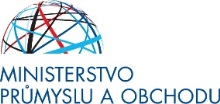 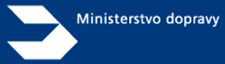 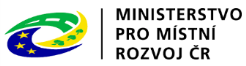 CHYBĚJÍCÍ PODMÍKY PRO ROZVOJ ELEKTROMOBILITY
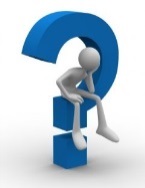 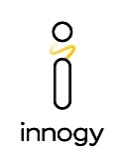 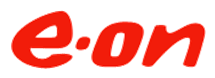 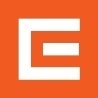 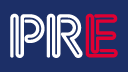 Zvýhodněné parkování
Dotace na nákup vozidel
Úlevy z poplatků
Dopravní značka pro EV
…
PROJEKTY E.ON NA ROZVOJ SÍTĚ NABÍJECÍCH STANIC
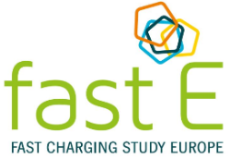 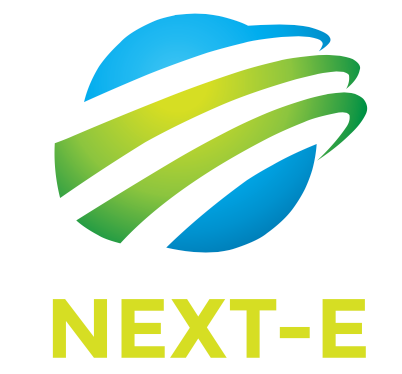 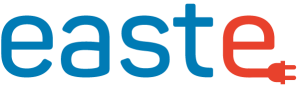 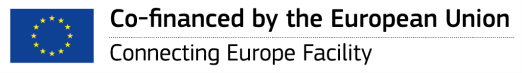 NEDOSTATEČNÁ SÍŤ NABÍJECÍCH STANIC
Nutnost vysokých investic
Drahý provoz
Dlouhá výstavba
Nízké využití
CÍLE NAP CM
6
Mobility Services ve společnosti E.ON
EU stanovuje požadavky na rozvoj infrastruktury ve směrnici o zavádění infrastruktury pro alternativní paliva 2014/94/EU, NAP CM stanovil následující cíle odvozené ze směrnice:
NAP CM je navržen tak, aby nebyl dotčen státní rozpočet, financování především z EU prostředků
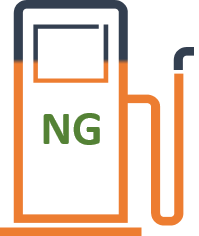 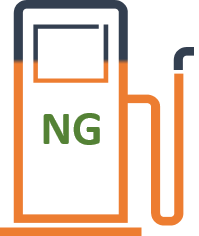 LNG
CNG
ELECTRIC
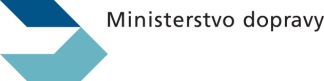 FAST 
500
>22 kW
SLOW
800
NABÍJECÍ/PLNÍCÍstanice do 2020
200
(300 v roce 2025)
5
v roce 2025
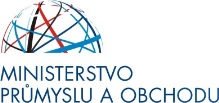 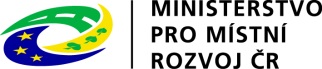 17 000
100 000
250 000
VOZIDLA
2020
2025
2030
?
?
1 300
50 000
250 000
?
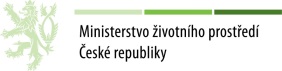 E.ON MARKETING EMOBILITY
7
Mobility Services ve společnosti E.ON
10/2011
Zahájení spolupráce  s letištěm Brno v oblasti elektromobility
6/2013
Show case letiště Brno
2011
Pořízení flotily 25 elektromobilů SMART-ED
7/2013
Otevření první E.ON e-půjčovny ve Vranově
6/2015
Svatby s Teslou
12/2015
Vánoční elektrojízda
Odvoz nevěsty a ženicha  Teslou ve svatební den
Testování první nabíjecí stanice a el. vozidel
Zapůjčení elektromobilu SMART-ED, 2x e-skútru e-MAX, e- dodávka , e- koloběžky
V letošním roce bude otevřeno 14 e-půjčoven (Lipno, e-Šumava, Brno Pasohlávky...)
Road show po ČR s cílem přiblížit elektromobilitu veřejnosti a k tomu splnit vánoční přání
Od roku 2011 probíhají kontinuálně zápůjčky elektromobilů a elektroskútrů  - NP Šumava, Pražská záchranná služby, VIZE97, Madeta, Municipality
Mobility Services ve společnosti E.ON
E.ON INVESTICE DO NABÍJECÍCH STANIC
8
24. 6. 2016
Slavnostní 
otevření E.ON Hub
 v Humpolci
2015
Dotační projekt z EU 
„FAST-E“
2016
Dotační projekt z EU 
„EAST-E“
2017
Dotační projekt z EU 
„NEXT-E“
Cílem je výstavba 15 rychlonabíjecích stanic v ČR, kofinancováno EU
Cílem je výstavba 15 rychlonabíjecích stanic v ČR, kofinancováno EU
NEJVĚTŠÍ EVROPSKÝ PROJEKT ZAMĚŘENÝ NA ELEKTROMOBILITU / ZAPOJENO 6 ZEMÍ Z REGION CEE A SEE
Za účasti ministra životního prostředí a jednatele společnosti E.ON p. Fehna
NABÍJECÍ STANICE E.ON
9
Mobility Services ve společnosti E.ON
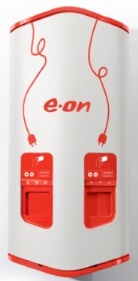 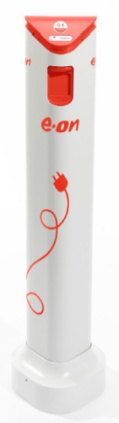 FAST CHARGING
≥ 50 kW
Nabíjení 0,5 – 1h
DC / AC nabíjení
Veřejné / neveřejné
Jištění 160 A
SLOW CHARGING
20 - 22 kW
AC nabíjení
Nabíjení 3 – 4h
Sloupové / nástěnné provedení
Veřejné / neveřejné
Jištění 32 A
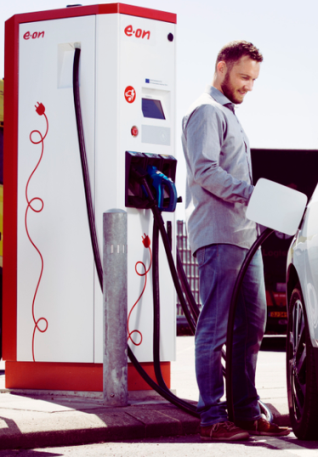 HOME CHARGING
3,7 kW – 22 kW
AC nabíjení
Nabíjení 6 – 8h
Využití tarifu D27d
Jištění 16 / 32 A
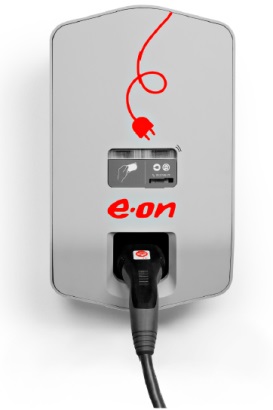 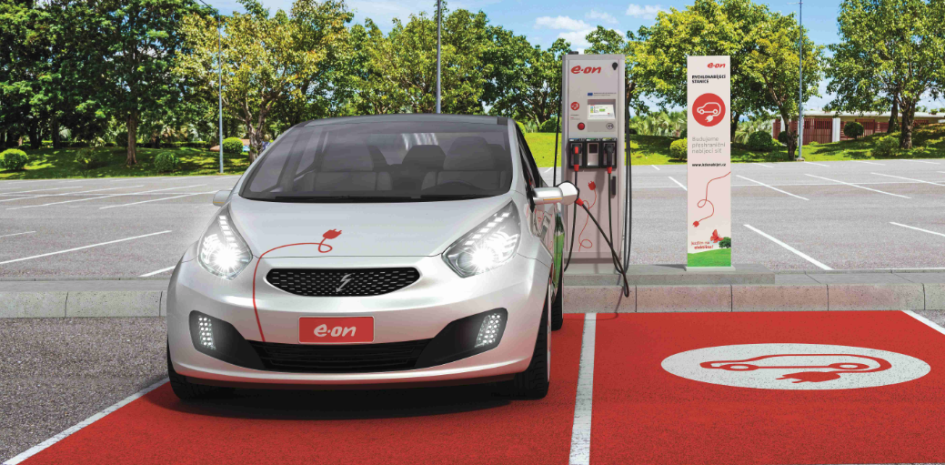 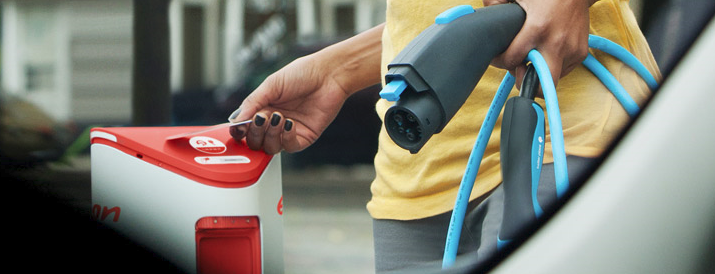 70 %
20 %
10 %
% podíl využití tohoto typu nabíjení
SÍŤ NABÍJECÍCH STANIC E.ON
10
Mobility Services ve společnosti E.ON
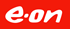 21.03.2017
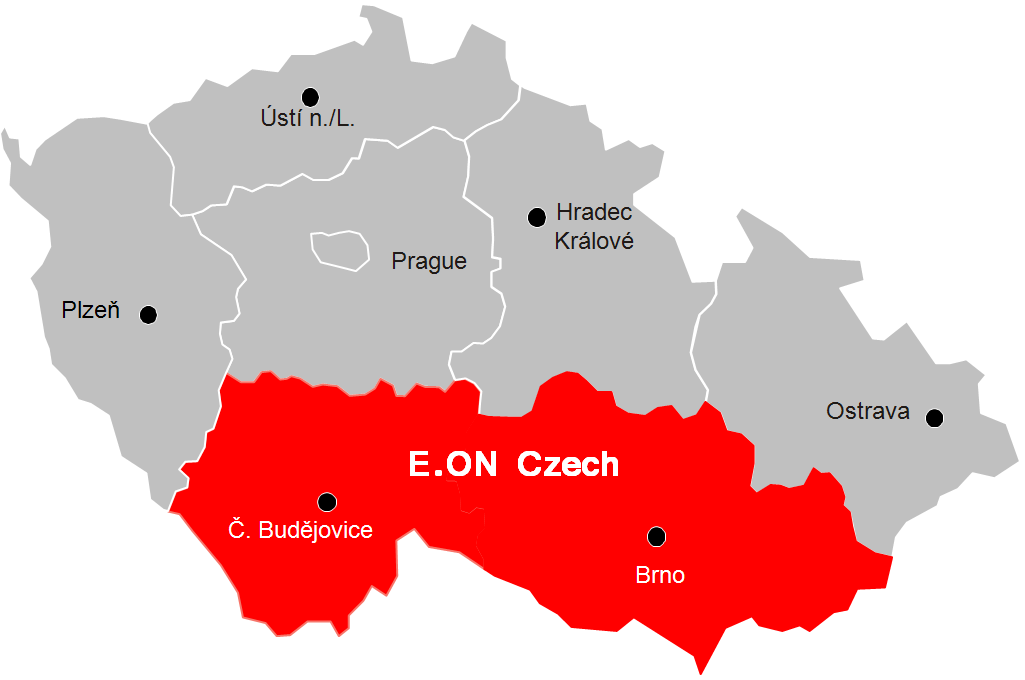 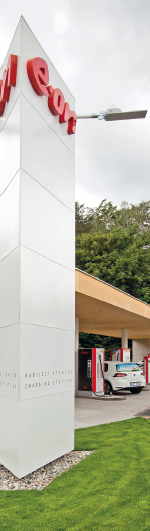 Nabíjení zdarma 
za pomocí 
RFID karet
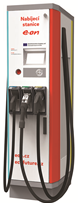 Toužim
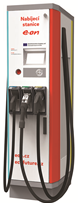 Čestlice
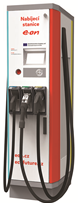 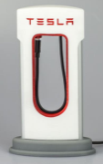 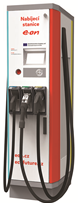 Jihlava
Humpolec
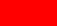 Písek
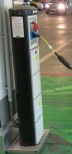 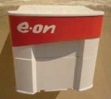 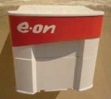 OC Vaňkova
Lipno nad Vltavou
3x Vranov
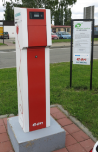 CÍLEM JE ROZŠÍŘIT SOUČASNOU SÍŤ NABÍJECÍCH STANIC PROVOZOVANÝCH SPOLEČNOSTÍ E.ON
Airport Brno
INVESTICE A PROVOZ
11
Mobility Services ve společnosti E.ON
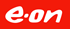 CAPEX
PŘIPOJENÍ STANICE K DS
ZEMNÍ A VÝKOPOVÉ PRÁCE
ADMINISTRATIVNÍ POPLATKY
NABÍJECÍ STANICE
SYSTÉM PRO MANAGEMENT STANICE
SYSTÉM PRO MANAGEMENT PRODUKTU

OPEX
ELEKTRICKÁ ENERGIE (JISTIČ, SPOTŘEBA)
REVIZE STANICE
PROVOZ A ÚDRŽBA STANICE
POJIŠTĚNÍ
ICT PROVOZ
KOMUNIKACE STANICE
NÁKLADY NA POZEMEK
CUSTOMER CARE CENTRE
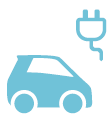 NENÁVRATNÉ INVESTICE A PROVOZ/ JDE STÁLE O MARKETING
DSO DTS
CHS
CPO
PoD
Parking slot
Parking slot
CHARGING HUB
KONCERNOVÉ PROJEKTY
12
Mobility Services ve společnosti E.ON
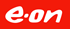 DENMARK
FAST
CHARGING
PROJECTS
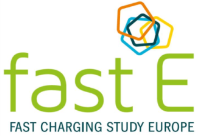 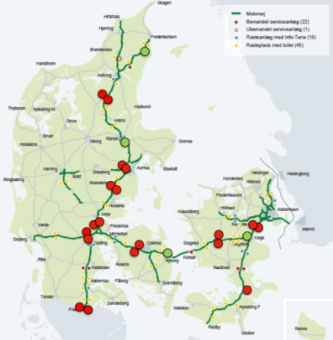 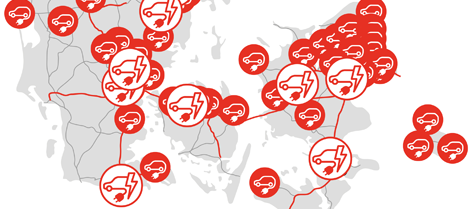 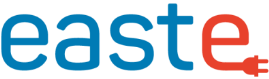 8900*)
CZECH REPUBLIC & SLOVAKIA
53 000
50 rychlonabíjecích stanic provozovaných E.ON Denmark v 2016 a výstavba dalších
1 800
300
Pilotní síť rychlonabíjecích stanic v blízkosti hlavních dopravních tahů v České republice a na Slovensku
GERMANY
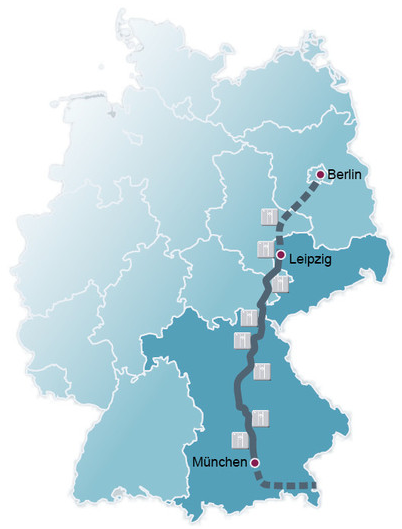 SLOVAKIA
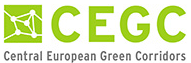 Síť rychlého nabíjení mezi Mnichovem a Berlínem na dálnici A9 v Německu pro potřeby cestování na dlouhé vzdálenosti
8 lokalit na A9 se stanicemi FAST
První rychlonabíjecí stanice provozované ZSE (member of E.ON Group) in 2015
*) EVs – electricity vehicles
PŘESHRANIČNÍ PROJEKT FAST-E
13
Mobility Services ve společnosti E.ON
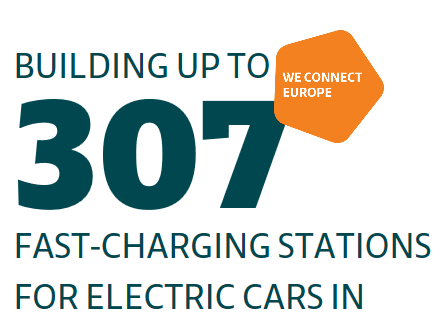 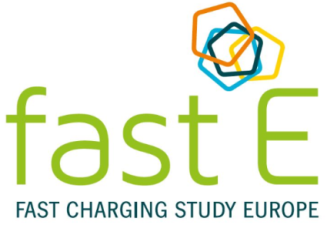 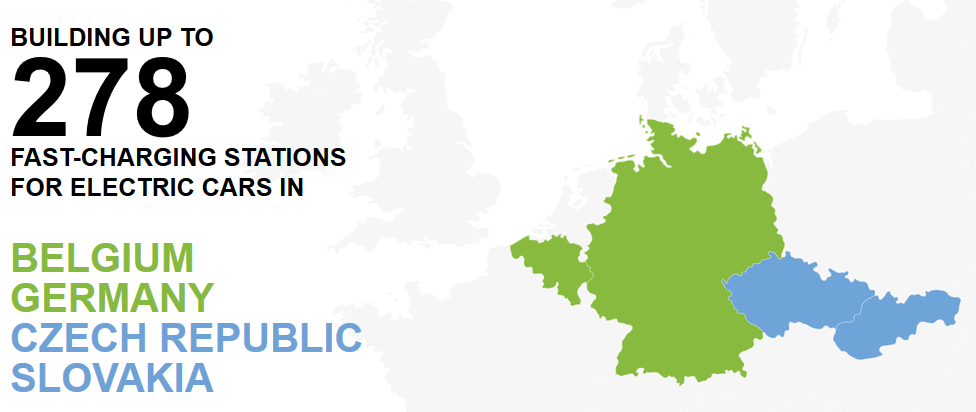 PROJECT PARTNERS
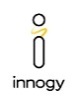 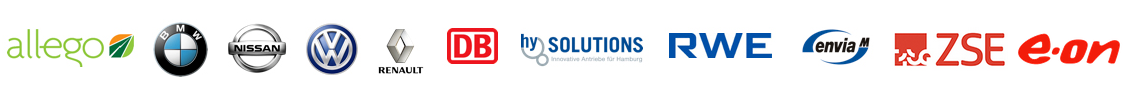 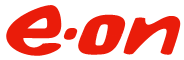 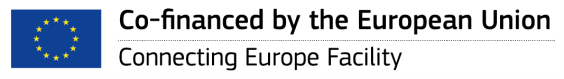 PŘESHRANIČNÍ PROJEKTY V ČR
14
Mobility Services ve společnosti E.ON
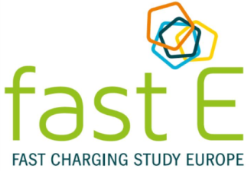 21.03.2017
DNES
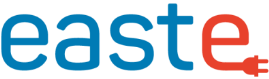 BUDOUCNOST
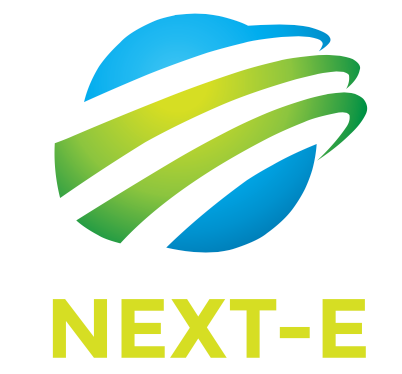 Izolované systémy nabíjení
Cestování na dlouhé vzdálenosti nemožné
Dlouhé vzdálenosti mezi nabíjecími body pro potřeby cestování elektromobilem
Pilotní koridory
Umožnění cestování na dlouhé vzdálenosti
Sběr dat o systému nabíjení a chování uživatelů nabíjení
Odhadovaný rozvoj soustav do konce 2018
E.ON příspěvek k naplnění cílů NAP Čistá mobilita
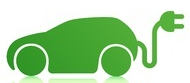 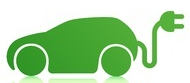 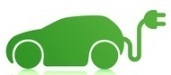 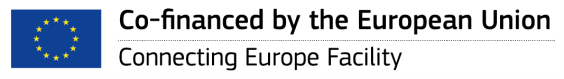 TECHNOLOGIE STANIC
15
Mobility Services ve společnosti E.ON
FAST CHARGING _ multi-standard nabíjení _ všechny  EVs podporovány
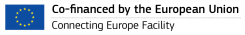 DC CHARGING
AC CHARGING
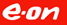 CCS Combo # 50 kW
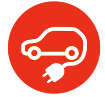 CHadeMO # 50 kW
Menekes Type 2 # 43 kW
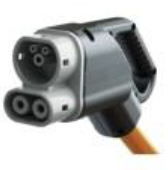 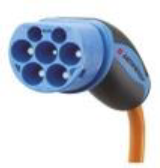 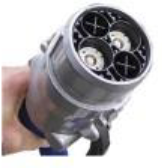 CHadeMO
CCS
Menekes
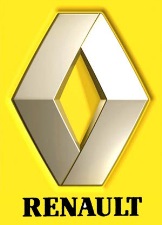 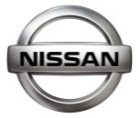 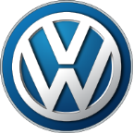 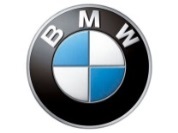 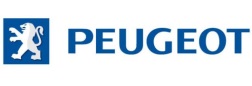 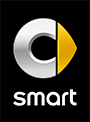 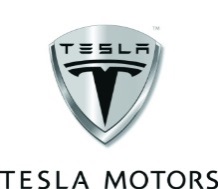 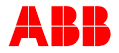 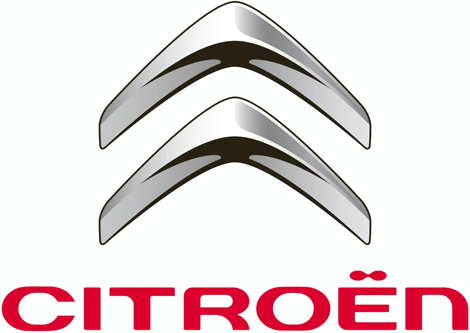 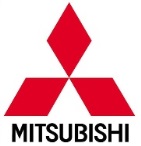 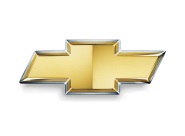 E.ON
FAST CHARGING
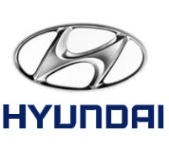 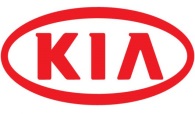 PARALELNÍ NABIJENÍ AC/DC   # maximální zatížení 93kW
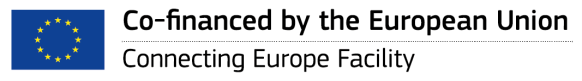 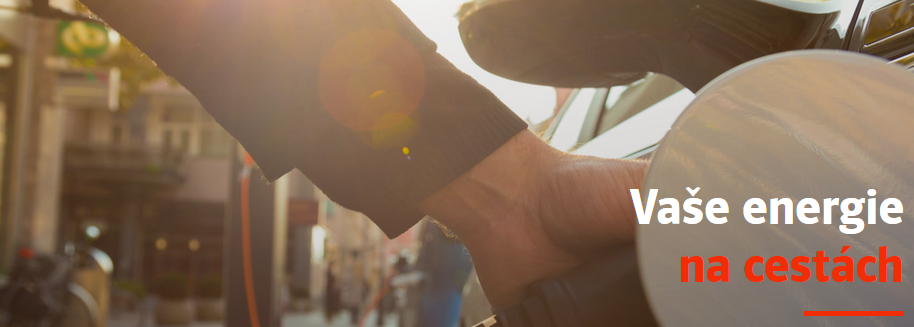 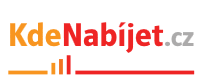 VYTVÁŘÍME ČISTE 21. STOLETÍ
WE CREATE THE CLEAN 21ST CENTURY
Miloslav Fialka
T: +420 387 86 4036
miloslav.fialka@eon.cz
E.ON Energie, a.s.
F.A.Gerstnera 2151/6CZ-370 49 České Budějovice
www.eon.cz